Conversion to SmartCare – Lab 2 3/8/2023
Conversion Lab 2
A little less conversation a little more action

Our focus today on some of the early conversion files 

Fridays from 1:00 to 2:30 – Conversion Office hours – All Questions Welcome

We don’t have this process 100% figured out – devil is in the details

We don’t need or expect round 1 to be perfect

We will learn and improve together with each round of testing
Data validation – staff / roles / licenses / forms / programs / CDAGs / etc.
Extensive user testing after each round
2
Conversion Lab 2
Loose Ends and Unanswered Questions 

CalMHSA Conversion Website on 2023.CalMHSA.org 

SNOMED Codes

Migration of alternate ID’s

Screen Shots of imported PDF’s 

Conversion Tracker for each county

Test Plans to use for post  conversion testing after each round
3
Conversion Lab 2
Focus for today

Coverage Plans

Programs

Staff

Staff Credentials

CDAG – Time permitting
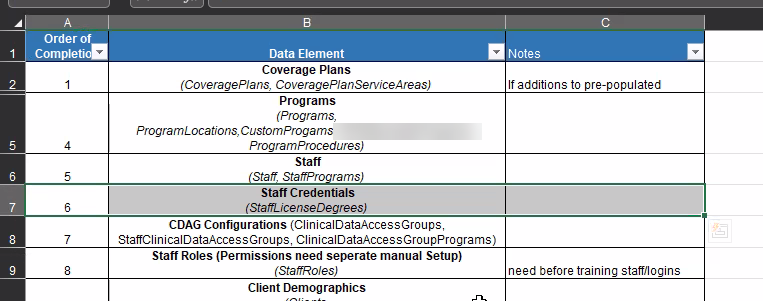 4
Conversion Lab 2
Will we have to change our CDAG recommendation

Yesterday the conversation was about Programs setup and CDAG 

Update on CDAG – CalMHSA is working with Manat ( our law firm) to confirm our recommended approach to CDAG will meet 42 CFR Part 2 rule.
5
Conversion Lab 2
Order of conversion – or conversion precedence

Once the scope has been determined, this Data Migration Tracker file can be produced.
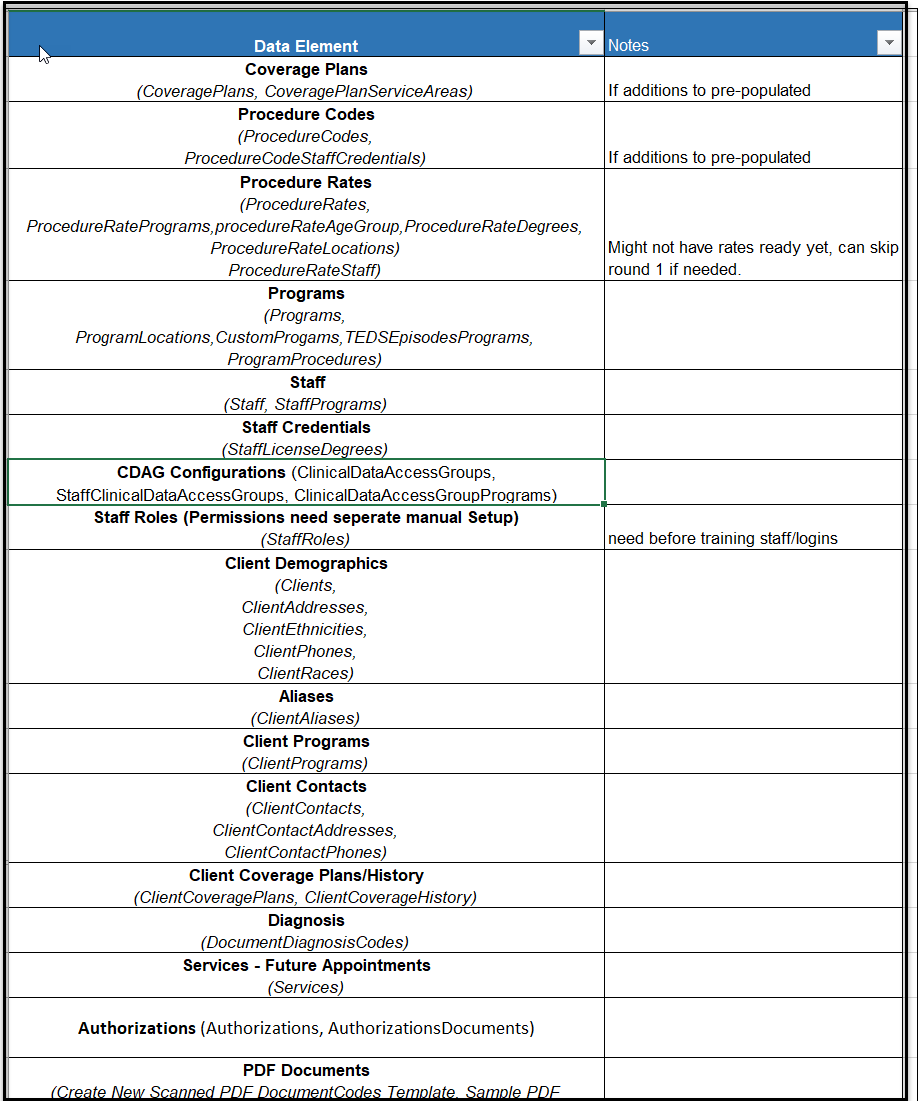 6
Conversion Lab 2
We are on target for having conversion webpage up by 3/10/2023

Go to 2023.CalMHSA.org under the conversion button.
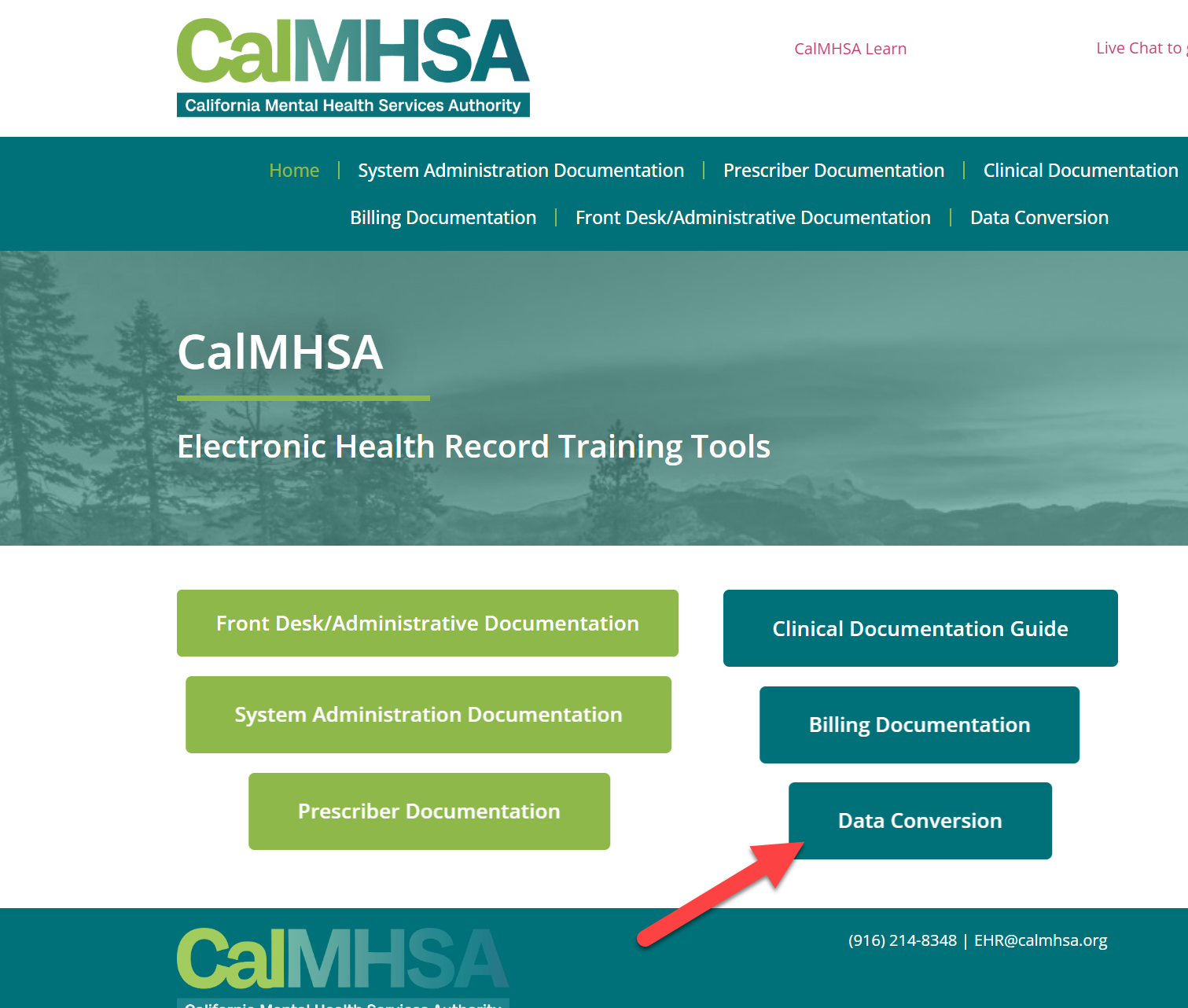 7
Conversion Lab 2
Conversion Schedule :
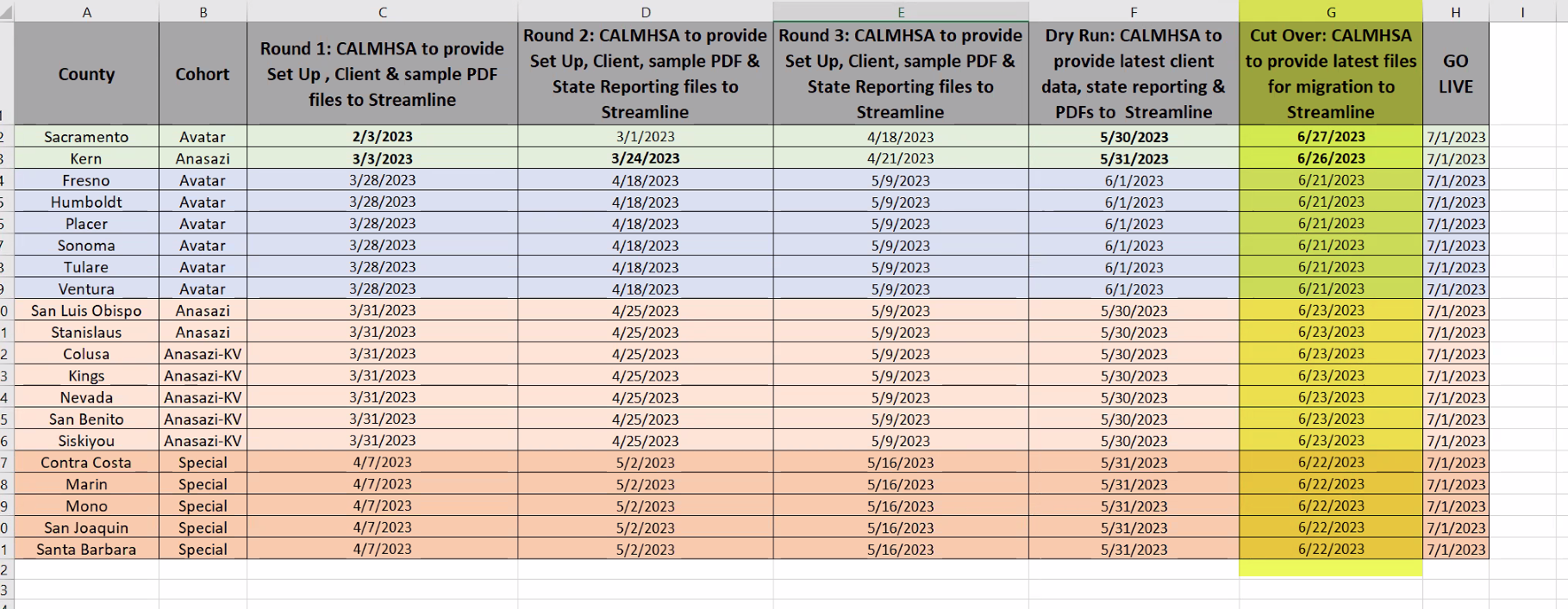 8
Conversion Lab 1 - Overview
QUESTIONS ?
9